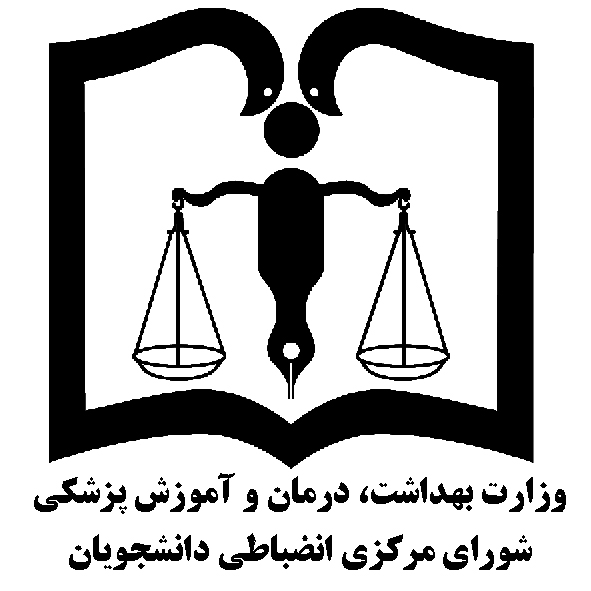 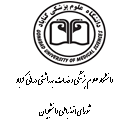 آشنایی با شورای انضباطی دانشگاه علوم پزشکی گناباد
اهداف شورای انضباطی
شورای انضباطی دانشجویان، به عنوان نهادی حساس در مجموعه مدیریت دانشگاه، موظف است که ضمن انجام مسئولیت خود در رسیدگی به تخطی دانشجویان از منش دانشجویی و اخلاق متعالی، وظایف اساسی دانشگاه در راستای رشد استعدادهای دانشجویان و تقویت روحیه استقلال و اعتماد به نفس در آنان را مد نظر قرار دهد.
 بديهي است شيوه هاي برخورد صحيح و عالمانه با تخلفات دانشجوئي و رعايت تقوي در رسيدگي به امور آنان و تصميم گيري جزو اصول اساسي و خدشه‏ناپذير شوراي انضباطي تلقي مي شود.
تشکیلات
رییس
رییس
بررسی  احکام اولیه
صدور حکم تجدیدنظر(در صورت اعتراض به حکم اولیه)
وظایف شورای انضباطی
شوراي انضباطي دانشجويان تنها مرجع قانوني در دانشگاه است كه در مورد تخلفات شغلي و شئون دانشجويي كليه شاغلين به تحصيل در دانشگاه اتخاذ تصميم مي‏نمايد.
شوراهاي انضباطي از نظر اداري در حوزه معاونت دانشجويي قرار مي‏گيرند، ليكن از نظر بررسي پرونده‏ها، برخورد با تخلفات و صدور آرا كاملاً مستقل و غير وابسته به سيستم اداري دانشگاه عمل مي‏كنند.
حدود اختيارات و وظايف شوراهاي انضباطي دانشجويي دانشگاه و شوراي مركزي انضباطي دانشجويان:
الف: رسيدگي به تخلفات عمومي دانشجويان
شامل: 
- تهديد، تطميع، توهين، فحاشي، هتک حرمت، تهمت، افترا و نشر اکاذیب
- ضرب و جرح
- جعل یا ارائه هرگونه سند، مهر امضاء و عنوان مجعول یا استفاده از آن ها ( اعم از مکتوب یا نرم افزاری ) 
- سرقت
- اخذ یا دادن رشوه یا کلاهبرداری، خیانت در امانت یا ایراد خسارت
- خیانت در امانت یا ایراد خسارت
- نگهداری، حمل، خرید و فروش یا استفاده از سلاح
- مباشرت ( ارتکاب ) و مشارکت قتل عمد
- تخلفات رایانه ای و مخابراتی و مجازی
ب: رسيدگي به تخلفات آموزشي و اداري
شامل:- تقلب در آزمون ها یا فعالیت های آموزشی- تقلب در فعالیت های پژوهشی- تقلب در تهیه آثار علمی و استفاده از آثار متقلبانه- فرستادن دیگری به جای خود در امتحان- سرقت، خرید، فروش یا افشای سوالات یا ورقه های امتحانی- اخلال، ایجاد وقفه یا مزاحمت برای کلیه امور و برنامه های دانشگاه- تخلفات بالینی در مراکز آموزشی- درمانی
موارد و مصادیق تخلفات در آزمون های برخط مطابق با ماده ۳۳ آیین نامه انضباطی دانشجویان تقلب عبارت است از استفاده محرز دانشجو از اطلاعات، تجهیزات و امکانات به نحوی که مجاز نباشد، با قصد قبلی برای ارائه نتیجه یک فعالیت آموزشی موظف، متخلف به تنبیه بند ۶ (دردرس یا آزمون‌های مربوطه) و متناسب با نوع تقلب به یکی ازتنبیهات بندهای ۱ تا ۵ و در صورت تکرار علاوه بر تنبیه بند ۶ به یکی از تنبیهات بندهای ۹ تا ۱۲ محکوم می گردد. علاوه بر این مطابق با ماده ۳۵ آیین نامه انضباطی و با توجه به اینکه احتمال تقلب های قراردادی (آزمون دادن توسط فردی غیر از آزمون دهنده ی اصلی) در آزمون های برخط بالاتر از سایر آزمون هاست. ۱. چنانچه دانشجوی دیگری را به جای خود در امتحان قرار دهد، به تنبیه بند ۶ در آزمون مربوطه و یا یکی از تنبیهات بعد های ۹ تا ۱۲ محکوم می‌شود و در صورت تکرار، تنبیه تا بند ۱۴ قابل تشدید خواهد بود. ۲. در صورت شرکت به جای دیگری در امتحان متخلف به یکی از تنبیهات بندهای ۹ تا ۱۲ محکوم شده و در صورت تکرار تنبیه تا بند ۱۴ قابل تشدید خواهد بود. درخصوص به اشتراک گذاری سوالات یا پاسخ ها در فضای برخط، مطابق با ماده ۳۶ آیین‌نامه انضباطی متخلف علاوه بر محکومیت به بند 6 به یکی از تنبیهات بندهای ۹ تا ۱۲ محکوم شده و در صورت تکرار، تنبیه تا بند ۱۴ قابل تشدید خواهد بود.
برخی شاخص‌های عمومی تخلف به صورت ذیل تعریف می شود: 1. ثبت نام در آزمون با هویت جعلی یا شرکت در جلسه آزمون به جای آزمون دهنده اصلی2. کمک به سایر آزمون دهندگان در خارج از ضوابط برگزاری آزمون جهت پاسخ به سوالات 3.تبانی با دانشجویان و افراد خارج از حوزه4. به اشتراک گذاری سوالات و پاسخ‌های سوالات آزمون با سایر آزمون دهندگان همانند شبکه‌هایا فضای برخط۵. استفاده از کتاب، یادداشت جزوه و هر آنچه استفاده از آن توسط دانشگاه در زمان آزمون ممنوع اعلام شده است 6. تشابه قابل توجه در پاسخ های تشریحی ارسالی آزمون دهندگان (با تشخیص استاد درس) ۷. تشابه عکس ها، محتویات فایل ها یا محتوای چندرسانه ای ارسالی آزمون دهندگان هرگونه تخلف در حوزه فناوری اطلاعات که در زمان آزمون به تشخیص و تایید نماینده کارشناس فنی حوزه فناوری اطلاعات دانشگاه و یا دانشکده رسیده باشد.شایان ذکر است در حوزه تخلفات رایانه‌ای و مخابراتی در این حوزه آزمون ها، ماده ۳۳ آیین نامه انضباطی به شرح زیر بیان شده است:
در صورت ارتکاب هر یک از تخلفات در فضای برخط از قبیل هک کردن، ویروسی کردن، سابوتاژ رایانه‌ای (تغییر، محو، متوقف سازی و...)،تخریب رایانه (نرم افزاری و سخت افزاری) از طریق نفوذ سیستم، جاسوسی کردن و دستیابی غیرمجاز به اطلاعات، ضبط صدا یا تصویر برداری های بدون مجوز یا انتشار آنها، فروش، افشا یا انتشار اسناد، اطلاعات یا داده‌های مربوط به دانشگاه، وارد شدن به حریم خصوصی افراد در فضای وب یا استفاده ابزاری یا سوء استفاده از اطلاعات، تصاویریا محصولات صوتی و تصویری صفحات شخصی افراد حقیقی یا حقوقی (اعم از اخاذی، افشا، انتشار و... یا تهدید به اقدام در این موارد یا موارد مشابه) شنود غیر قانونی، تهیه سایت ها و وبلاگ های غیر اخلاقی و ضد امنیت ملی، تهدید و هتک حرمت اشخاص، اهانت به مقدسات دینی، نفوذ به سایت‌های دولتی، ارسال ایمیل های مخرب، ایجاد دسترسی غیرمجاز یا اخلال در سطح دسترسی افراد، بارگذاری یا دانلود و انتشار موضوعات غیر اخلاقی و کلیه جرایم عمومی در فضای وب، متخلف به تناسب تخلف، به یکی از تنبیهات بندهای ۴ تا ۱۰ محکوم می شود.تبصره: در صورتی که تخلف تکرار گردد یا دارای ابعاد گسترده‌ای باشد به نسبت به سطح تاثیر تخلف، تنبیه تا بند ۲۰ قابل تشدیداست.
ج : رسيدگي به تخلفات سياسي 

شامل:
- دادن اطلاعات خلاف واقع يا كتمان واقعيات از روی عمد نسبت به خود، گروهک های محارب، مفسد یا وابسته به آن ها
- هواداری یا تبلیغ به نفع گروهک ها و مکاتب الحادی
- عضویت گروهک های محارب، مفسد، ملحد یا فرقه های انحرافی
- توهین به شعائر و مقدسات اسلامی یا ملی، ادیان رسمی کشور یا ارتکاب اعمالی بر ضد نظام جمهوری اسلامی ( مانند فحاشی و استفاده از الفاظ رکیک به طور شفاهی یا کتبی، از طریق شعار نویسی، پخش اعلامیه و فضای مجازی و ... )
- ایجاد و شرکت در بلوا و آشوب
د:  رسيدگي به تخلفات اخلاقي 
شامل:- استعمال مواد اعتیادآور (مخدر، توهم زا، روان گردان ) یا استفاده از مشروبات الکلی- تشکیل جلسه و دعوت از دیگران برای استعمال مواد اعتیادآور یا استفاده از مشروبات الکلی   ( یا مشارکت یا همکاری در این خصوص )- اعتیاد به مواد اعتیادآور یا مشروبات الکلی- نگهداری، خرید و فروش، تولید یا توزیع مواد اعتیادآور یا مشروبات الکلی- ارتکاب قمار و تجاهر به آن- خرید و فروش یا توزیع آلات قمار- استفاده از هرگونه آلات لهو و لعب یا محصولات رسانه ای غیر مجاز
- عدم رعایت پوشش اسلامی یا ضوابط پوشش ابلاغی وزارتین- عدم رعایت شئون دانشجویی- عدم رعایت موازین محرز شرعی در ارتباط با نامحرم- داشتن رابطه نامشروع ( بدون عمل منافی عفت )- شرکت در جلسه نامشروع- انجام عمل منافی عفت ( زنا، لواط یا مساحقه )
تنبيهاتي كه با حكم شوراي انضباطي دانشگاه يا مركزي نسبت به دانشجويان مي تواند اعمال شود :
1 -   احضار و اخطار شفاهي بدون درج در پرونده انضباطی دانشجو
2 -  اخطار كتبي بدون درج در پرونده انضباطی دانشجو
3 -  تذكر كتبي و درج در پرونده انضباطی دانشجو
4 -  توبيخ كتبي و درج در پرونده انضباطی دانشجو
5 -  دادن نمره 25/. در درس، آزمون یا تکالیف مربوط به تخلف
6 -  محروميت از تسهيلات رفاهي دانشگاه، از قبيل وام، خوابگاه، تغذیه و غيره از يك ماه تا مدت زمان باقيمانده از تحصيل می باشد.
7 -  دريافت خسارت از دانشجو در مواردي كه تخلف منجر به ايجاد ضرر و زيان به دانشگاه یا بیت المال ( بازگشت به آیین نامه ) شده باشد .
8 - منع موقت از تحصيل به مدت يك نيمسال یا از 1 تا 6 ماه بدون احتساب سنوات                    9  -    منع موقت از تحصيل به مدت يك نيمسال یا از 1 تا 6 ماه با احتساب سنوات
10 -   منع موقت از تحصيل به مدت دو نيمسال یا از 6 تا 12 ماه بدون احتساب سنوات
11 -   منع موقت از تحصيل به مدت دو نيمسال یا از 6 تا 12 ماه با احتساب سنوات
تنبيهاتي كه با حكم شوراي مركزي انضباطي نسبت به دانشجو یان مي تواند اعمال شود :

12 -  منع موقت از تحصيل به مدت سه نيمسال یا از 13 تا 18 ماه بدون احتساب سنوات
13 -  منع موقت از تحصيل به مدت سه نيمسال یا از 13 تا 18 ماه با احتساب سنوات
14 -  منع موقت از تحصيل به مدت چهار نيمسال یا از 18 تا 24 ماه بدون احتساب سنوات
15 -  منع موقت از تحصيل به مدت چهار نيمسال یا از 18 تا 24 ماه با احتساب سنوات
16 -  تغيير محل تحصيل دانشجو 
17 -  تبديل دوره تحصيلي دانشجو از دولتی روزانه به شبانه شهریه پرداز
18 -  اخراج دانشجو از دانشگاه، با حفظ حق شركت مجدد در آزمون ورودي
19 -  اخراج دانشجو از دانشگاه با محرومیت از تحصیل در کلیه دانشگاه ها تا 5 سال
20 -  ابطال پایان نامه و رساله یا مدرک تحصیلی
دانشجويان محترم مي توانند جهت دريافت کامل آيين نامه‏ها  و مقررات به آدرس:
www.gmu.ac.ir
قسمت شوراي انضباطي در بخش معاونت فرهنگي و دانشجویی مراجعه نمايند.
آدرس ایمیل: 	            Enzebati@gmu.ac.ir
تلفن مستقیم شورا:	       57226012 -051